Figure 9. (A) Surround masking effects were used to classify MSTd neurons by whether they showed response inactivation ...
Cereb Cortex, Volume 18, Issue 4, April 2008, Pages 727–739, https://doi.org/10.1093/cercor/bhm109
The content of this slide may be subject to copyright: please see the slide notes for details.
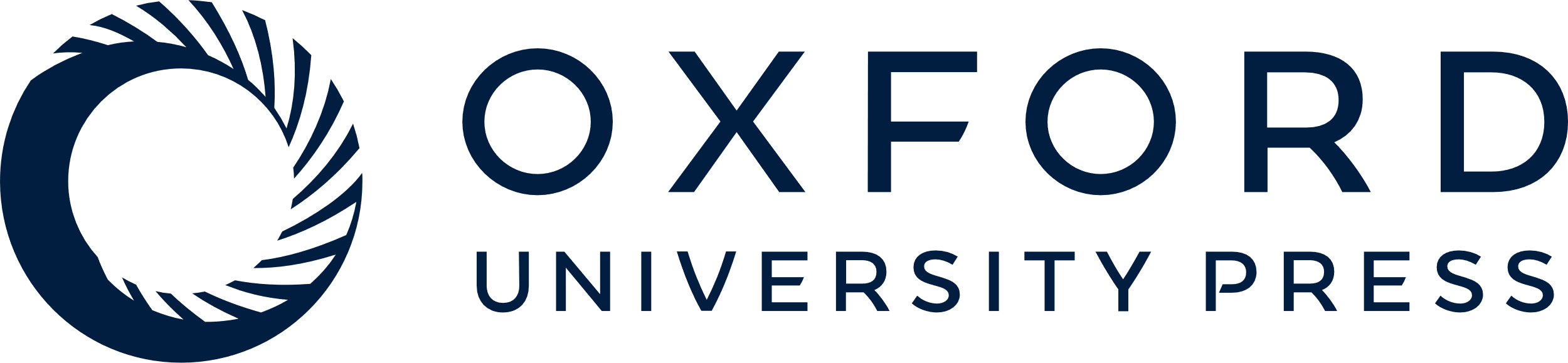 [Speaker Notes: Figure 9. (A) Surround masking effects were used to classify MSTd neurons by whether they showed response inactivation (left) or activation (right) after addition of the surround mask. The histogram shows contrast ratios of average firing rates in the 500-ms interval before and after surround masking. Most MSTd neurons showed response inactivation by surround masking. (B) Receptive field maps of 6 neurons. The larger receptive fields (filled icons) were associated with response inactivation when the peripheral mask was added. The smaller, central receptive fields (open icons) were associated with either little effect or response activation when the peripheral mask was added.


Unless provided in the caption above, the following copyright applies to the content of this slide: © The Author 2007. Published by Oxford University Press. All rights reserved. For permissions, please e-mail: journals.permissions@oxfordjournals.org]